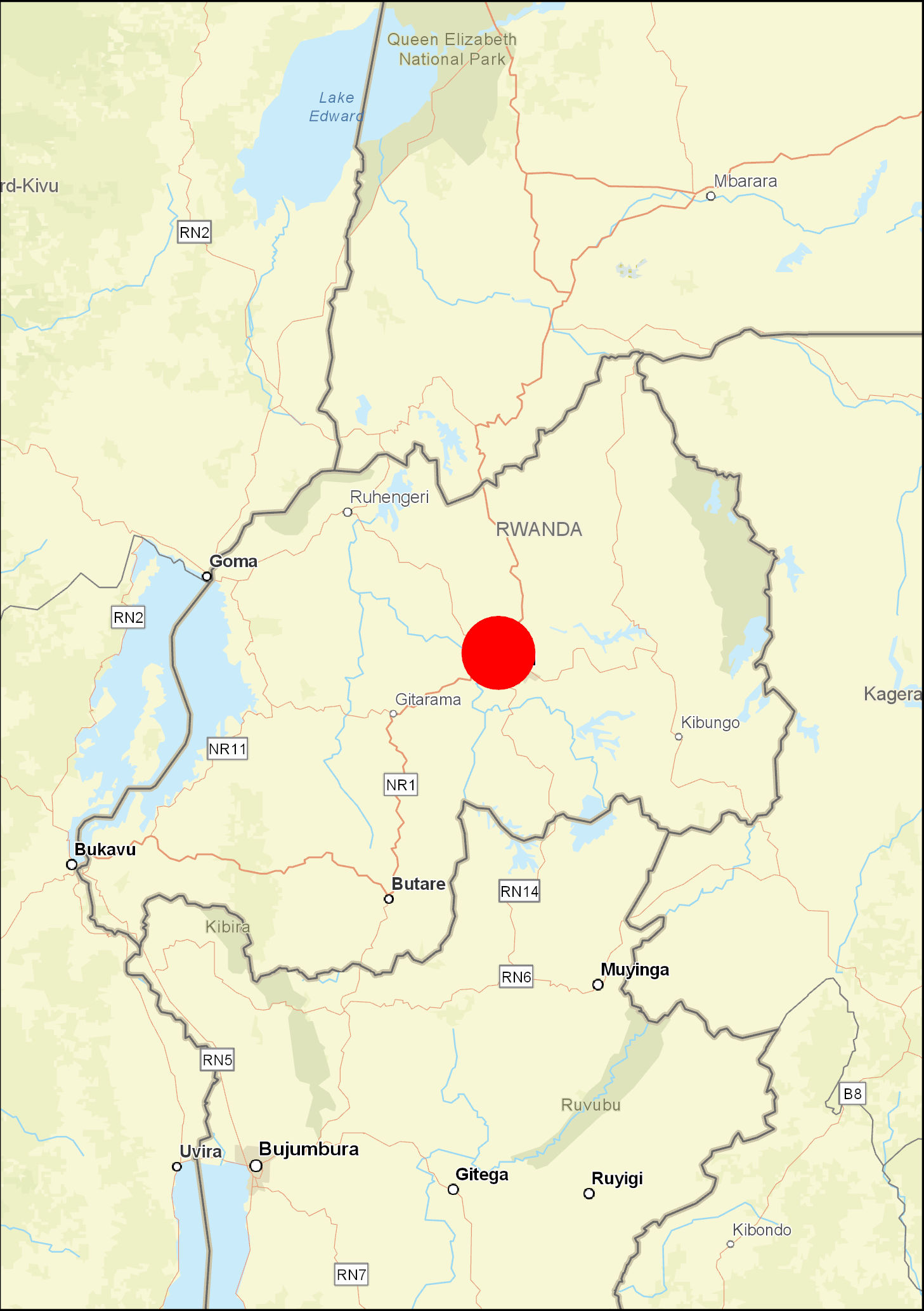 RwandaNSDI Hub
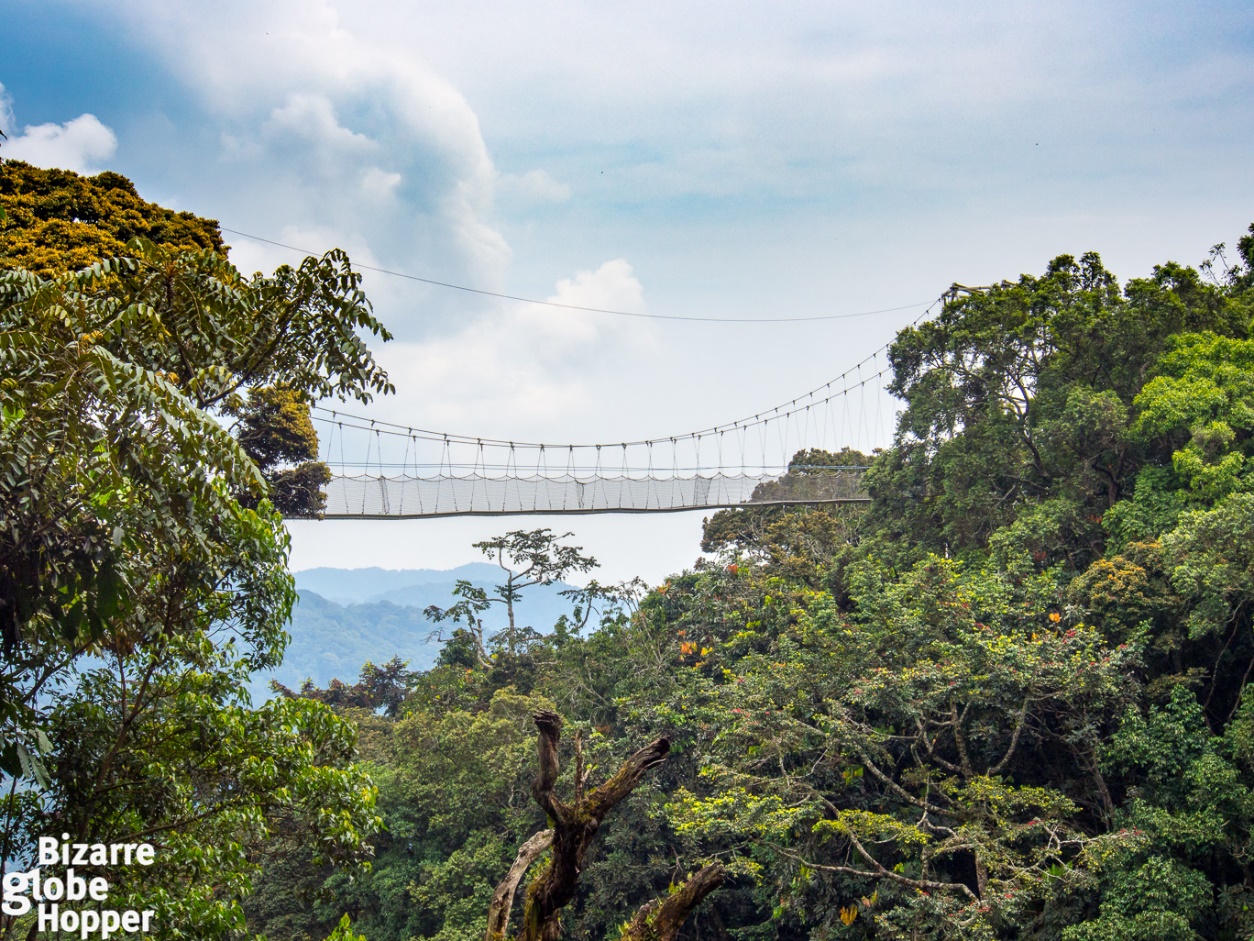 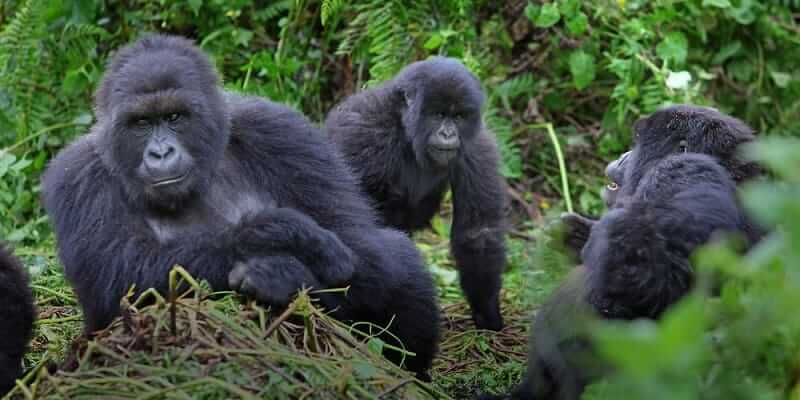 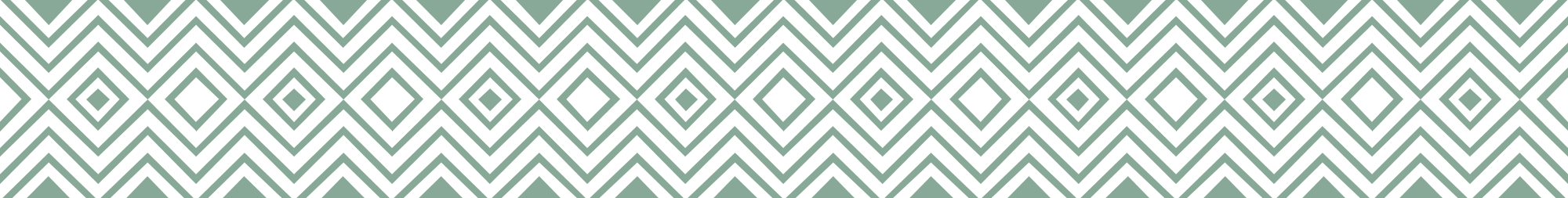 Stakeholders’ Collaboration

NLA         Meteo              RBC	         NAEB 
REG	        RHA           RAB                RWB     
Mining             RTDA            CoK	 RFA      REMA
MINAGRI         WASAC        
MININFRA       CGIS	          RDB     NISR     RSA   MINEMA  
University of Rwanda
SPATIAL DATA

22  Main Custodians
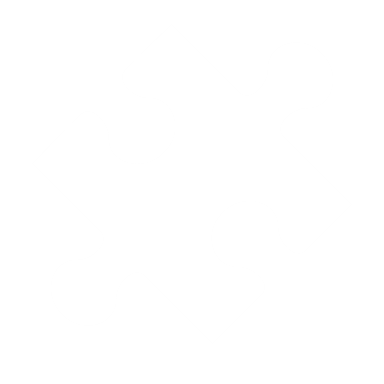 NSDI Hub, officially launched in November 2021
Items of the portal have been used/viewed 523,621 times so far.
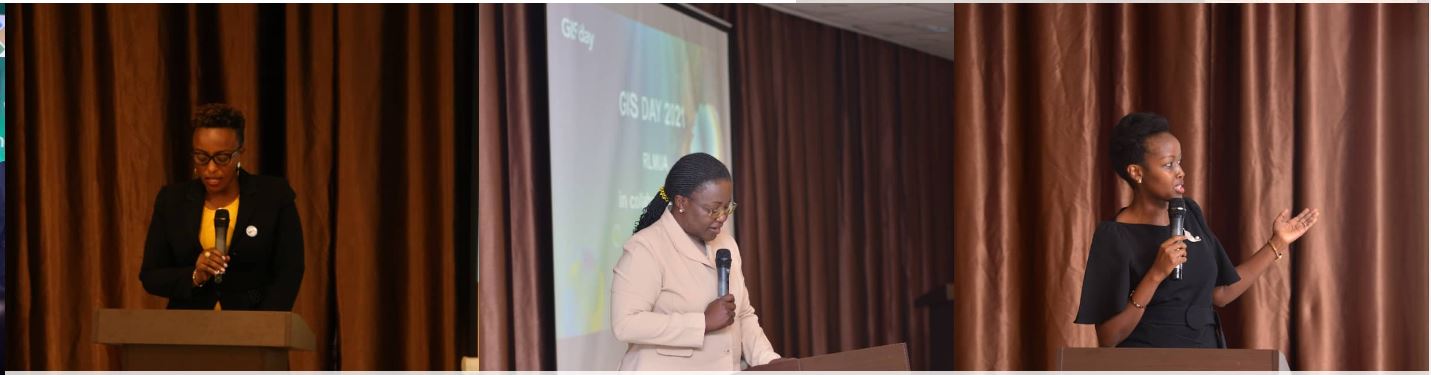 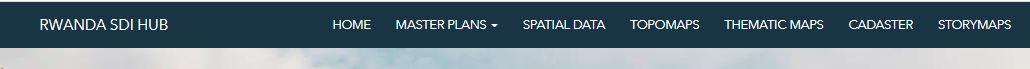 Land Use Master Plans 
Fundamental Spatial Datasets 
Topo maps 2020 (1:50,000)
Thematic maps
Dashboards
Story maps
Comment/contribution space
OneWeb
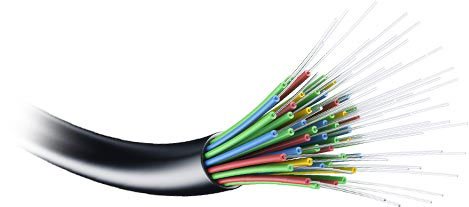 NSDI Hub

Components
Fundamental Datasets
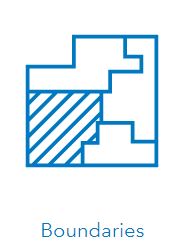 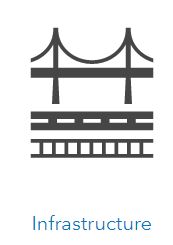 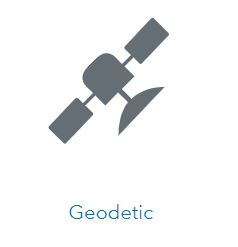 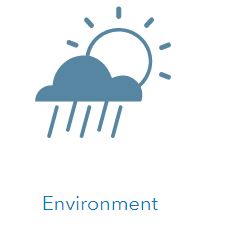 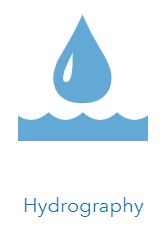 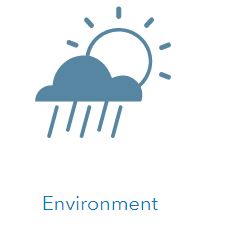 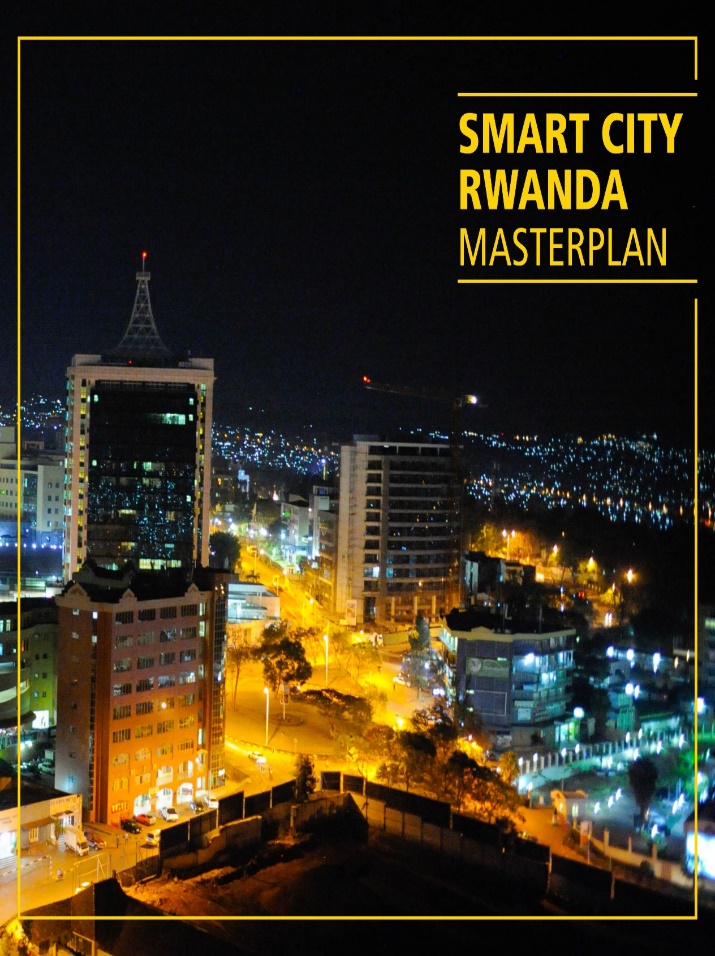 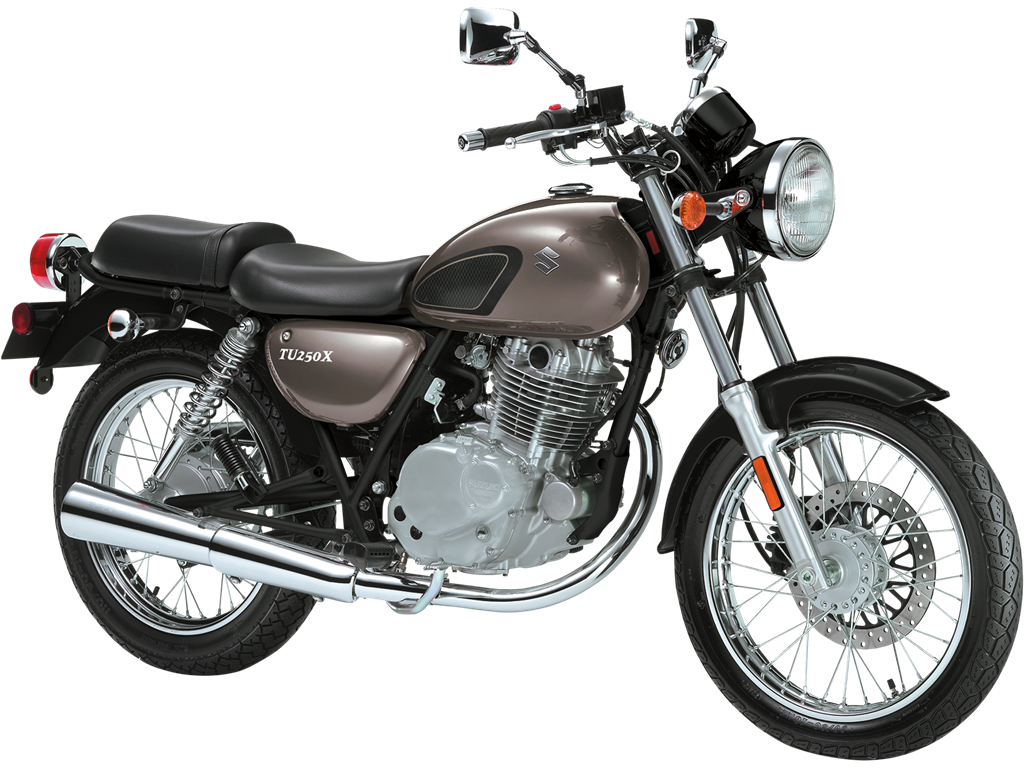 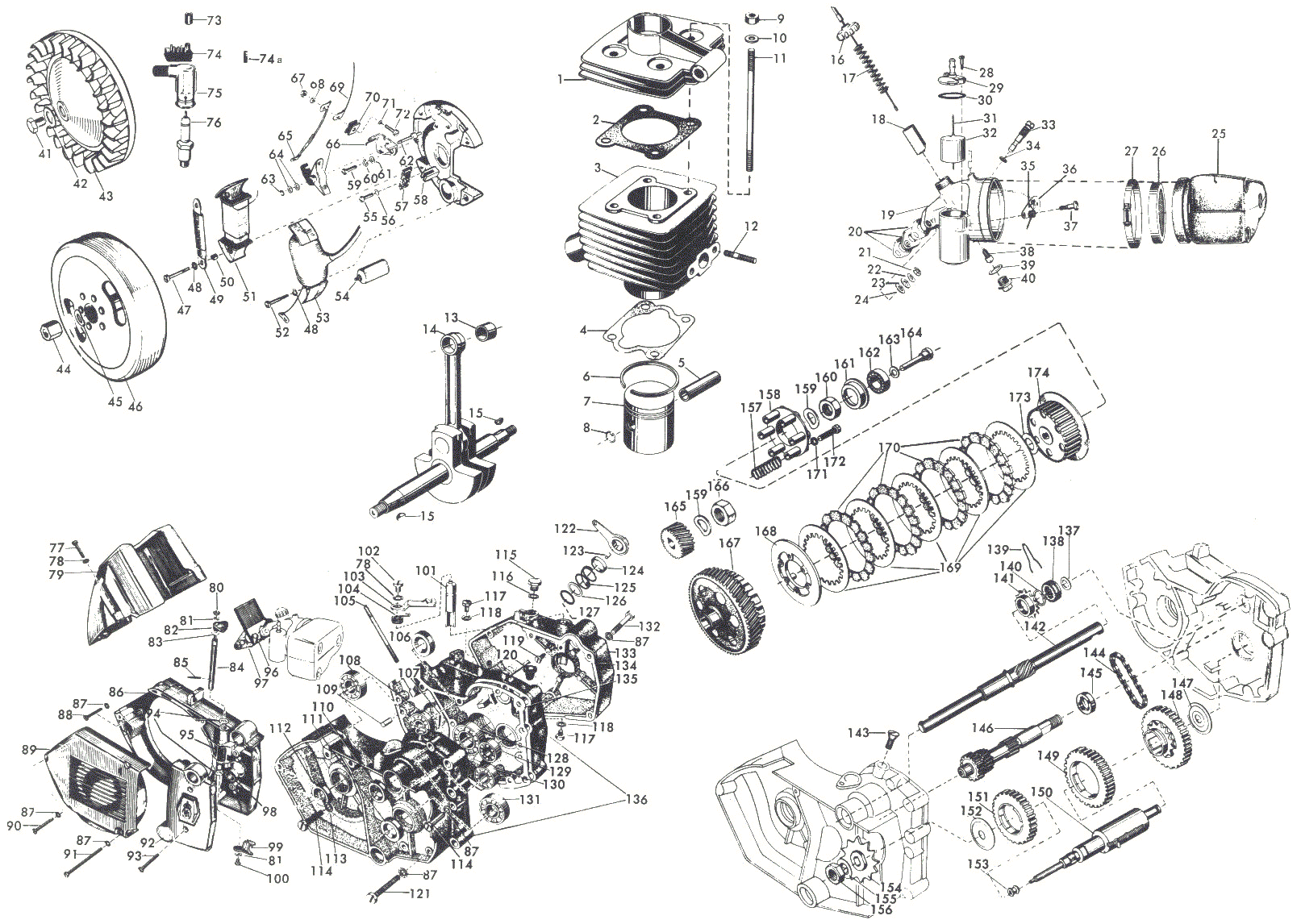 INTEGRATION
 OUR CHOICE
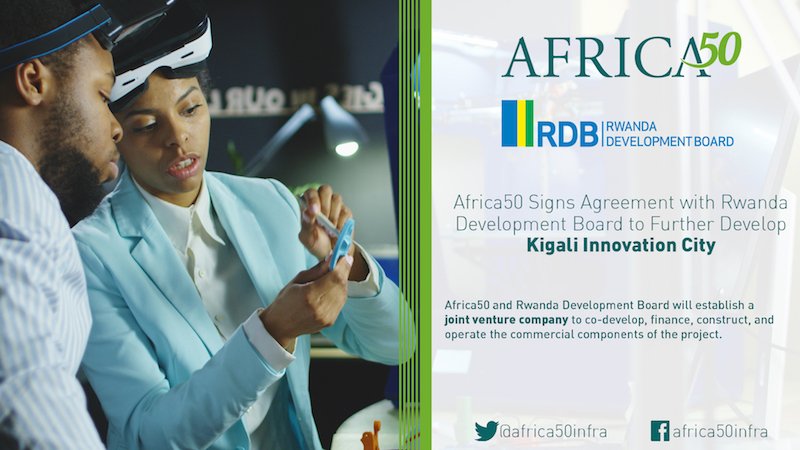 NSDI Hub  is integrated with Land Administration Information System (LAIS)

Building permitting system is also being integrated

The analysis is being done on how to integrated with other systems
Integration
TECHNOLOGY
ArcGIS Pro 
ArcGIS Enterprise
ArcGIS Online
ArcGIS Server
DEMO
www.geodata.rw